Absolutní počet hlášených případů 
6.5.2020; k 8 hod. ráno
1766 př.
nárůst 67 případů
od minulého hlášení
Situace ve světě
Summary: Since 31 December 2019 and as of 5 May 2020, 3 544 222 cases of COVID-19 (in accordance with the applied case definitions and testing strategies in the affected countries) have been reported, including 250 977 deaths.
Cases have been reported from:
Africa: 47 124 cases; the five countries reporting most cases are South Africa (7 220), Egypt (6 813), Morocco (5 043), Algeria (4 648) and Nigeria (2 802).
Asia: 567 862 cases; the five countries reporting most cases are Turkey (127 659), Iran (98 647), China (83 966), India (46 433) and Saudi Arabia (28 656).
America: 1 513 928 cases; the five countries reporting most cases are United States (1 180 634), Brazil (107 780), Canada (60 772), Peru (47 372) and Ecuador (31 881).
Europe: 1 406 385 cases; the five countries reporting most cases are Spain (218 011), Italy (211 938), United
Kingdom (190 584), Germany (163 860) and Russia (145 268).
Oceania: 8 227 cases; the five countries reporting most cases are Australia (6 825), New Zealand (1 137), Guam (149), French Polynesia (58) and Fiji (18).

Deaths have been reported from:
Africa: 1 845 deaths; the five countries reporting most deaths are Algeria (465), Egypt (436), Morocco (179),
South Africa (138) and Nigeria (93).
Asia: 19 991 deaths; the five countries reporting most deaths are Iran (6 277), China (4 637), Turkey (3 461),
India (1 568) and Indonesia (864).
America: 87 232 deaths; the five countries reporting most deaths are United States (68 934), Brazil (7 321), Canada (3 854), Mexico (2 271) and Ecuador (1 569).
Europe: 141 780 deaths; the five countries reporting most deaths are Italy (29 079), United Kingdom (28 734), Spain (25 428), France (25 201) and Belgium (7 924).
Oceania: 122 deaths; the four countries reporting deaths are Australia (95), New Zealand (20), Guam (5) and Northern Mariana Islands (2).
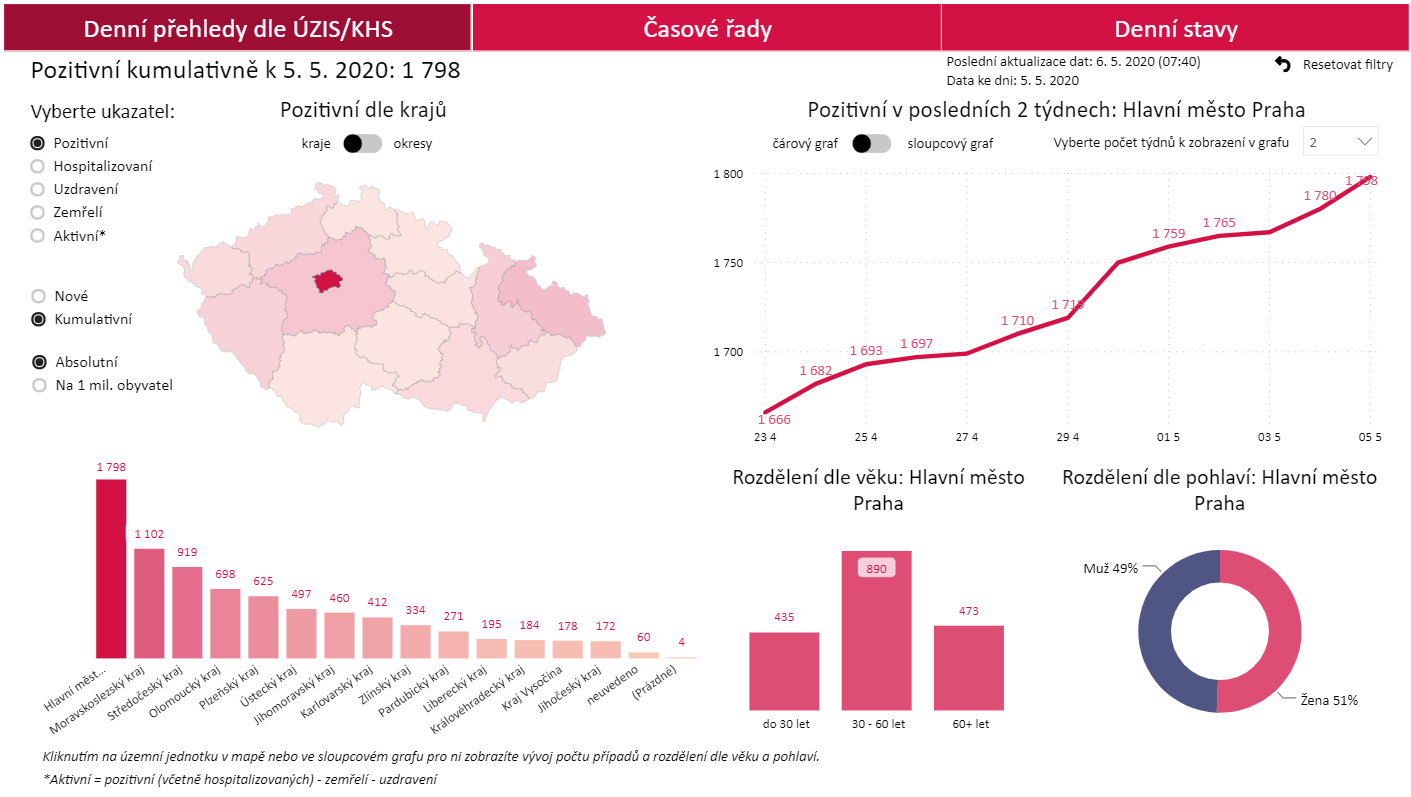